Electromagnetic waves - quiz
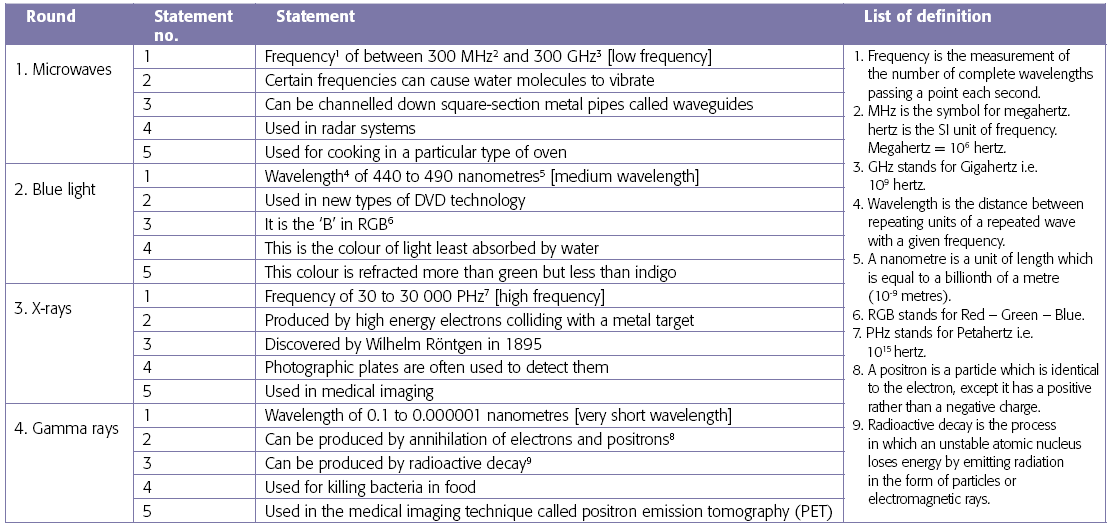